Sustavno prikupljanje sadržaja s weba
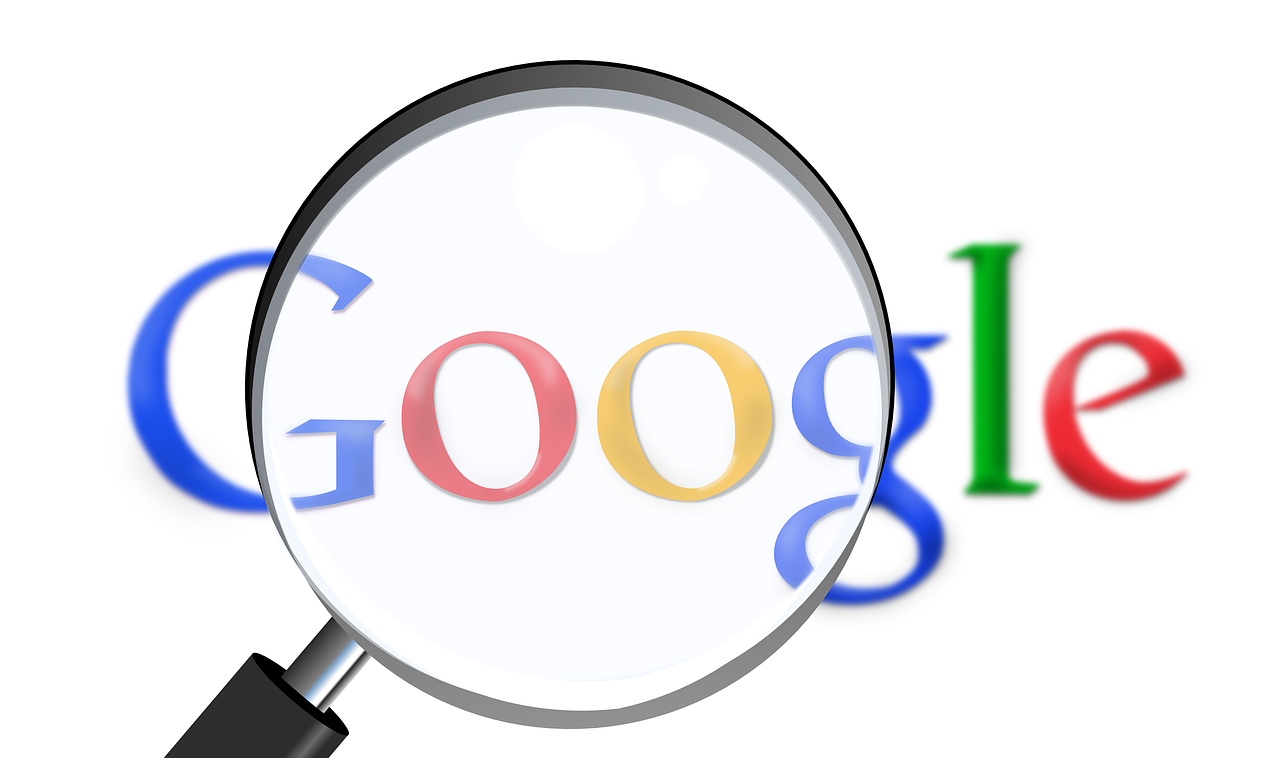 Danijel Lukić
Uvod
Web preglednici - (Google Chrome, Mozilla Firefox, Internet Explorer…)
Danas je količina sadržaja na internetu jako velika i svakodnevno se povećava
Time postaje teže pronaći one informacije koje nam stvarno trebaju
Tražilice, tematski katalozi, portali
Tražilice
Tražilice -  su sustavi za pretraživanje koji se za izdvajanje stranica koriste ključnim riječima riječima koje korisnik upiše u okvir traženja
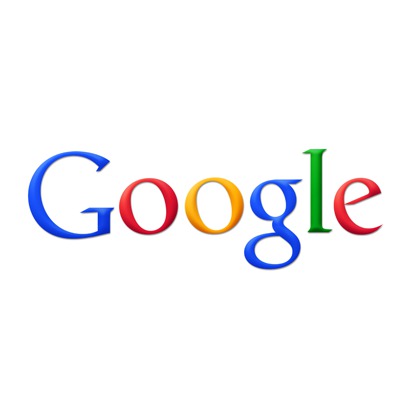 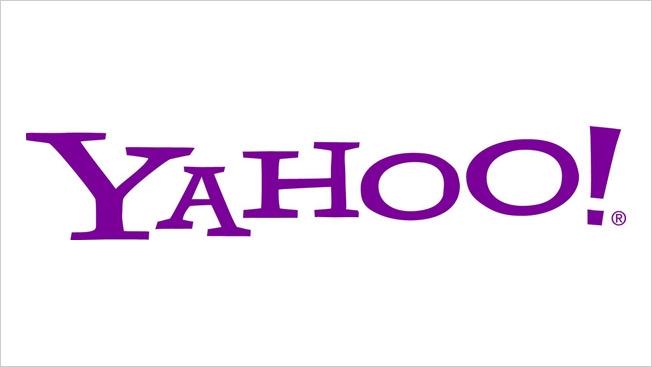 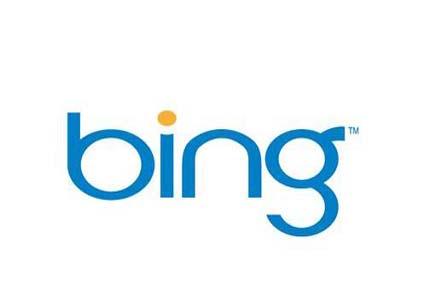 Tematski katalozi
Tematski katalozi sadržavaju veliku količinu podataka koji su organizirani po temama. Također, kao i tražilice omogućuju pretraživanje stranica
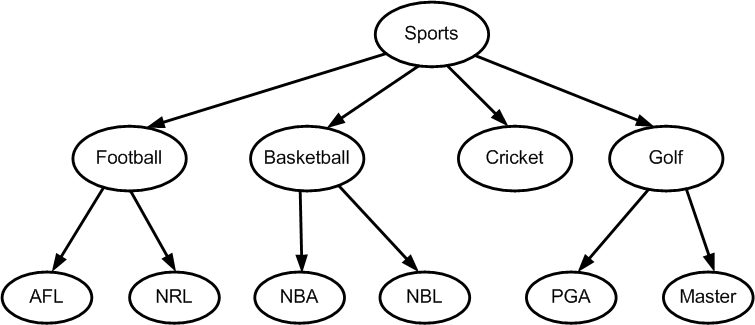 Portali
Portali – web-sjedišta koja sjedinjuju različite informacije iz većeg broja izvora. Oni često sadržavaju tematske kataloge i tražilice radi lakšeg dohvata informacija.
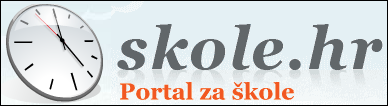 Opasnosti od interneta
1. maliciozni (zlonamjerni) programi

2. krađa identiteta

3. neželjeni sadržaji
Zlonamjerni programi
Zlonamjerni program (malware) je napravljen kako bi bez svjesnog pristanka korisnika ušao u korisnikovo računalo i načinio neku štetu.
Virusi
Crvi (Worm)
Trojanski konj (Troyan horse)
Špijunski alat (Spyware)
Oglasni alat (Adware)
Krađa identiteta
Neovlašteno traženje informacija (phishing) – kontaktiranje žrtve sa svrhom da se na prijevaru izvuku osobni podatci koji bi se koristili za neku kriminalnu aktivnost
Lažno predstavljanje (spoofing) – pretvaranje pojedinca da je netko drugi kako bi od korisnika izvukao povjerljive podatke
Neželjeni sadržaji
Odnose se na poruke koje dosađuju reklamam i oglašavanjem, a sve češće nagovaranjem i zastrašivanjem korisnika
Spam – neželjena poruka s reklamama raznih proizvoda ili stranica
Lažna obavijest (hoax) – poruka poslana e-mailom u svrhu namjernog dezinformiranja, zastrašivanja ili uznemiravanja primatelja
Kako se zaštititi?
Vatrozidom (Firewall) – program koji nadzire prijenos podataka između vašeg računala i mreže tako da onemogući pristup neželjenim sadržajima
Antivirusni program – program koji aktivno čuva računalo te otkriva i uklanja maliciozne programe koji pokušavaju zaraziti računalo na različite načine
Zadatak
Upišite u Google tražilicu Globe Hrvatska i kliknite na prvu stranicu s liste
Spremite čitavu stranicu na D disk  - web stranica, potpuna
Također na D disk spremite sliku karte Republike Hrvatske koja se nalazi na početnoj stranici
Na izborniku te stranice kliknuti na Materijali sa stručnih skupova i preuzeti dokument Ciklus ugljika – hodogram aktivnosti i radni list
Na glavnom izborniku kliknuti na O programu GLOBE i kopirati nekoliko rečenica u Wordov dokument